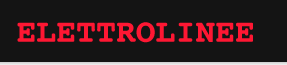 Azione M116 – Giugno 2017
Segnaletica stradale
Azione di Miglioramento M116 – Giugno 2017
1
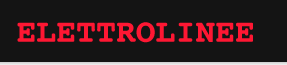 Azione M116 – Giugno 2017
Che cos'è una strada  ?
E' un infrastruttura destinata alla circolazione dei pedoni., dei veicoli e degli animali.
La strada è composta dalla carreggiata, dalla  banchina, dal  marciapiede
Che cos'è la  carreggiata ?
è la parte della strada destinata allo scorrimento dei veicoli; è composta da una o più corsie di marcia e, in genere, è pavimentata e delimitata da strisce di margine.
che cos'è la corsia ?
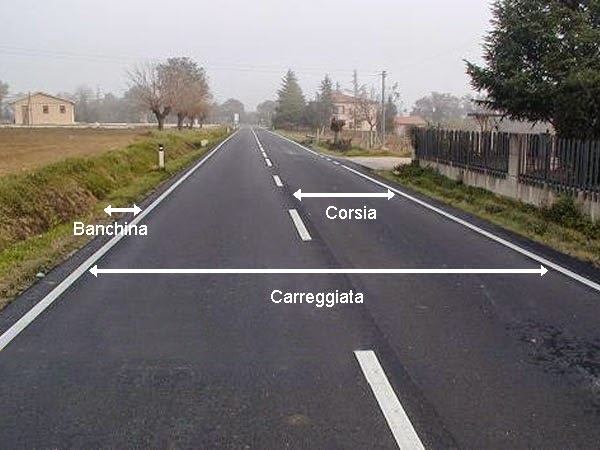 La corsia di marcia è una parte della carreggiata o della strada (e in particolare delle superstrade e delle autostrade) dimensionata in modo tale da consentire lo scorrimento di una sola  fila di veicoli in viaggio. L'art. 3 del codice della strada la definisce: corsia facente parte della carreggiata, normalmente delimitata da segnaletica orizzontale.
La larghezza della corsia è compresa tra i m. 2,75 delle strade locali ed extraurbane e i m 3,75 delle autostrade
2
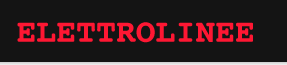 Azione M116 – Giugno 2017
1. Che cos'è una strada Urbana ?
E' una strada  che passa attraverso il centro abitato, all’interno  di una citta o di  di un paese.
2. Quanti tipi di strade urbane ci sono  ?
Le strade urbane sono di 2 tipi : STRADE URBANE DI SCORRIMENTO (tipo D)  e STRADE URBANE DI QUARTIERE ( tipo E ).
Strada urbana di scorrimento (tipo D): strada a carreggiate indipendenti o separate da spartitraffico, ciascuna con almeno due corsie di marcia, ed una eventuale corsia riservata ai mezzi pubblici, banchina pavimentata a destra e marciapiedi, con le eventuali intersezioni a raso semaforizzate; per la sosta sono previste apposite aree o fasce laterali esterne alla carreggiata, entrambe con immissioni ed  uscite concentrate.

strada urbana di quartiere (tipo E): strada ad unica carreggiata con almeno due corsie, banchine pavimentate e marciapiedi; per la sosta sono previste aree attrezzate con apposita corsia di manovra, esterna alla carreggiata.
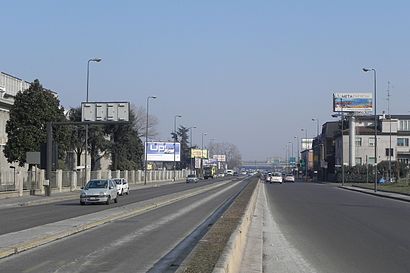 URBANA DI SCORRIMENTO - Tipo D
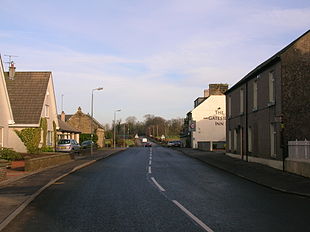 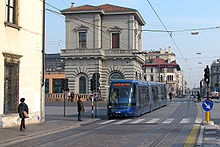 URBANA  DI QUARTIERE  - Tipo E
3
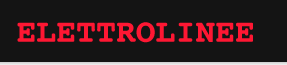 Azione M116 – Giugno 2017
3. Che cos'è una strada EXTRAUrbana ?
E' una strada  che transita al di fuori del centro abitato e   collega  solitamente due paesi oppure 2 città.
4. Quanti tipi di strade EXTRAurbane ci sono  ?
Le strade extraurbane sono di 2 tipi : STRADE EXTRAURBANE PRINCIPALI  ( tipo B )  e STRADE EXTRAURBANE  SECONDARIE  ( tipo  C).
Strada extraurbana principale (tipo B): strada a carreggiate indipendenti o separate da spartitraffico invalicabile, ciascuna con almeno due corsie di marcia e banchina pavimentata a destra, priva di intersezioni a raso, con accessi alle proprietà laterali coordinati contraddistinta dagli appositi segnali di inizio e fine, riservata alla circolazione di talune categorie di veicoli a motore; per eventuali altre categorie di utenti devono essere previsti opportuni spazi. Deve essere attrezzata con apposite aree di servizio, che comprendano spazi per la sosta, con accessi dotati di corsie di decelerazione e di accelerazione;
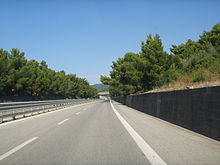 EXTRAURBANA PRINCIPALE  -Tipo B
Strada extraurbana secondaria (tipo C): strada ad unica carreggiata con almeno una corsia per senso di marcia e banchine. Sono assimilate alle strade extraurbane secondarie anche le strade a carreggiate separate costruite in base alle precedenti norme che non sono classificabili come strade extraurbane principali in quanto non possiedono tutti i requisiti minimi tecnici
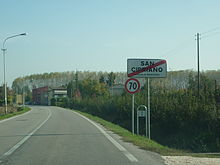 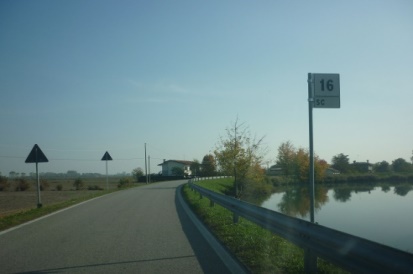 EXTRAURBANA SECONDARIA – Tipo C
4
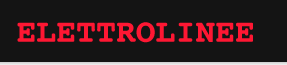 Azione M116 – Giugno 2017
5. ESISTONO ALTRI TIPI DI STRADA?
Si : esistono le AUTOSTRADE  ( tipo A ) , le STRADE LOCALI (tipo F )  ,  le PISTE CICLOPEDONALI  ( tipo F1)   e le   STRADE DI SERVIZIO.
Autostrada (tipo A ), secondo il Codice della Strada): strada extraurbana o urbana a carreggiate indipendenti o separate da spartitraffico invalicabile, ciascuna con almeno due corsie di marcia (a senso unico), eventuale banchina pavimentata a sinistra e corsia di emergenza o banchina pavimentata a destra, priva di intersezioni a raso e di accessi privati, dotata di recinzione e di sistemi di assistenza all'utente lungo l'intero tracciato, riservata alla circolazione di talune categorie di veicoli a motore e contraddistinta da appositi segnali di inizio e fine; deve essere attrezzata con apposite aree di servizio ed aree di parcheggio, entrambe con accessi dotati di corsie di decelerazione e di accelerazione.
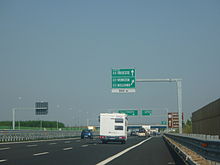 AUTOSTRADE – Tipo A
strada locale(tipo F): strada urbana od extraurbana non facente parte degli altri tipi di strade; itinerario ciclopedonale (tipo F-bis): strada locale, urbana, extraurbana o vicinale, destinata prevalentemente alla percorrenza pedonale e ciclabile e caratterizzata da una sicurezza intrinseca a tutela dell'utenza debole della strada; strada di servizio: strada affiancata ad una strada principale (autostrada, strada extraurbana principale, strada urbana di scorrimento) avente la funzione di consentire la sosta ed il raggruppamento degli accessi dalle proprietà laterali alla strada principale e viceversa, nonché il movimento e le manovre dei veicoli non ammessi sulla strada principale stessa.
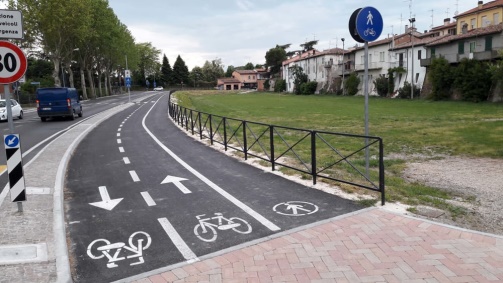 CICLOPEDONALE – Tipo F
5
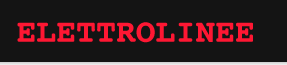 Azione M116 – Giugno 2017
6. COSA DOBBIAMO VALUTARE  PER DEFINIRE LA SEGNALETICA CORRETTA DA PORRE IN OPERA?
Prima di iniziare i lavori dobbiamo definire  la categoria della  strada sulla quale  dobbiamo operare  in modo da capire  i conseguenti   limiti di velocità  e scegliere la segnaletica appropriata .
In Italia sono vigenti i seguenti limiti massimi validi per motocicli, autovetture, autovetture con carrello-appendice, veicoli fino a 3,5 (i limiti di velocità non sono identici in tutti gli Stati d’Europa).I limiti generali t, sono:

                         
                      STRADE URBANE  ( centri abitati )                                              STRADE EXTRAURBANE SECONDARIE

                                                                                                                                  

						           oppure


             STRADE EXTRAURBANE  PRINCIPALI                                                                   AUTOSTRADE
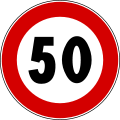 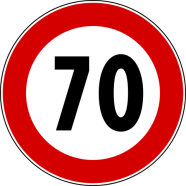 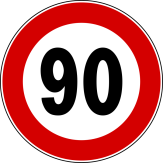 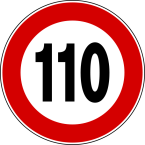 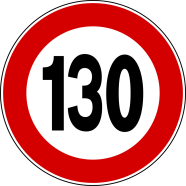 6
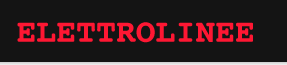 Azione M116 – Giugno 2017
7. Quando siamo chiamati ad operare  su autostrada , su una strada di scorrimento urbana o extraurbana (tipo A,  tipo B, tipo C, tipo D ) come Si deve  comportare il preposto  per la scelta della segnaletica?
Quando si opera su strade a traffico intenso, siano essere urbane o extraurbane, il Preposto deve sempre consultarsi con il proprio RCN  e ricevere  le indicazioni  corrette,       in considerazione all’importanza della strada e al rischio connesso
AUTOSTRADE – Tipo A
EXTRAURBANA PRINCIPALE  -Tipo B
URBANA DI SCORRIMENTO - Tipo D
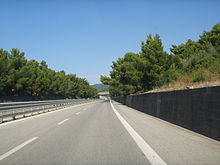 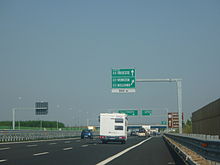 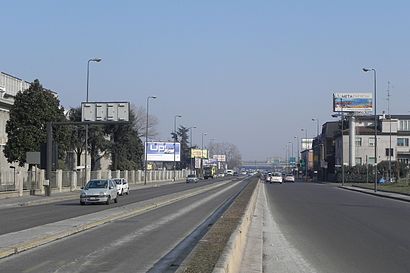 7
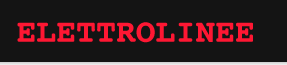 Azione M116 – Giugno 2017
8. Quando operiamo invece su strade di minore importanza ( tipo C, tipo E, tipo F  ) , siano urbane o extraurbane comE SI DEVE COMPORTARE IL PREPOSTO ? ?
Quando operiamo su strade a traffico minore  URBANE O EXTRAURBANE SECONDARIE ,  la scelta della segnaletica compete sempre al Preposto, in considerazione al fatto che le modalità   di installazione  e i cartelli   sono sempre gli stessi . E' sufficiente rispettare poche  e semplici regole che vengono descritte  nel presente manuale
CICLOPEDONALE – Tipo  F
EXTRAURBANA SECONDARIA
URBANA  DI QUARTIERE  - Tipo  E
–  Tipo  C
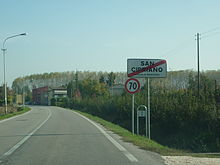 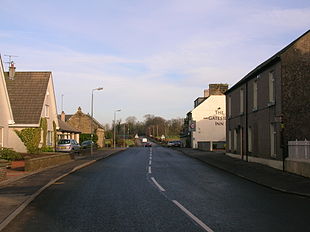 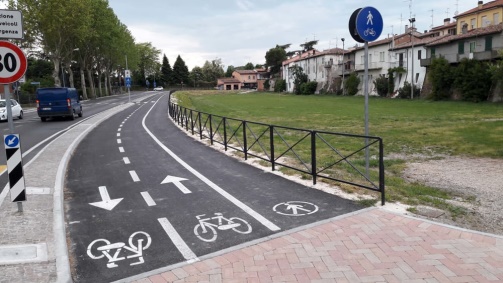 8
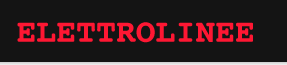 Azione M116 – Giugno 2017
9. Dove trovo gli eventuali schemi (tavole) per la segnaletica da installare ?
Li trovo nel Tablet in dotazione alla squadra:  
	Google Drive > TABLET > 5) NORME TECNICHE & LEGGI > SEGNALETICA STRADALE
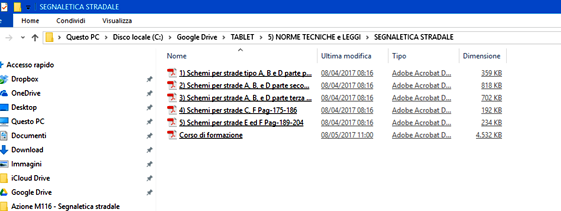 9
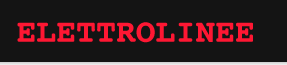 Azione M116 – Giugno 2017
10. Quando inizio un cantiere stradale  e devo installare la segnaletica, qual è la prima cosa che devo definire ?
Devo capire subito se  sto lavorando su una strada URBANA oppure su una strada EXTRAURBANA SECONDARIA , perché il limite di velocità è diverso e conseguentemente è diversa la segnaletica da installare .Su una strada URBANA il limite di velocità è  sempre di 50 Km/h, mentre su una EXTRAURBANA SECONDARIA   il limite può essere di 70 oppure 90 km/h, mai superiore .
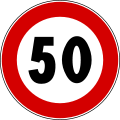 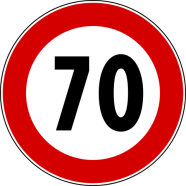 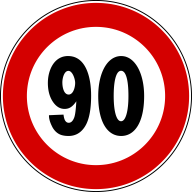 EXTRAURBANA SECONDARIA – Tipo C
URBANA  DI QUARTIERE -Tipo E
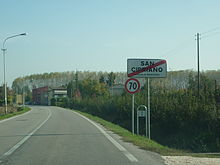 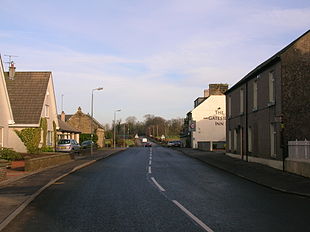 10
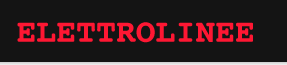 Azione M116 – Giugno 2017
11. Se il lavoro è da eseguire su una STRADA URBANA  di Tipo  E,  che segnaletica devo adottare ?
La segnaletica deve essere individuata  tra le Tavole   del CDS comprese tra il n° 72 e il n° 87. Gli schemi più comuni sono, ad esempio,  il n° 80 e  n° 85. In considerazione al limite di velocità previsto da CDS in 50 Km/h ,  i cartelli di preavviso  vanno posizionati a  distanza di 10 metri uno dall’altro   mentre  le 2 frecce direzionali a 45°  vanno posizionate entro i primi 20 metri . Il limite di velocità  da installare  è 30 km/h, essendo di 20 km inferiore al limite vigente di 50 km/h. Vedi la pagina successiva.
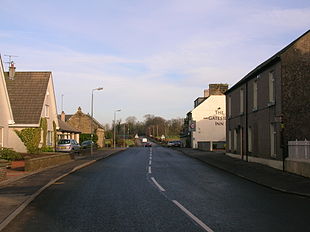 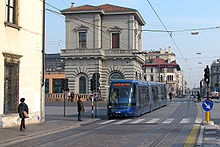 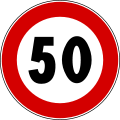 11
Azione M116 – Giugno 2017
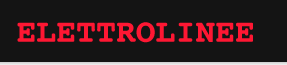 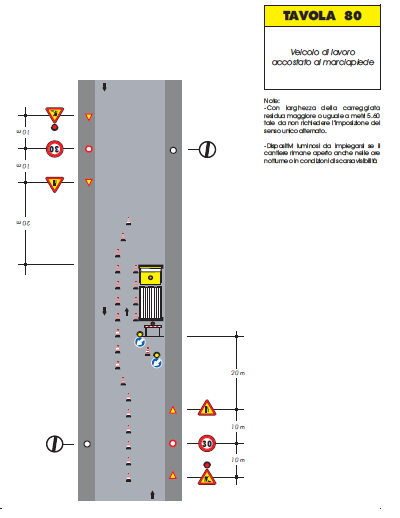 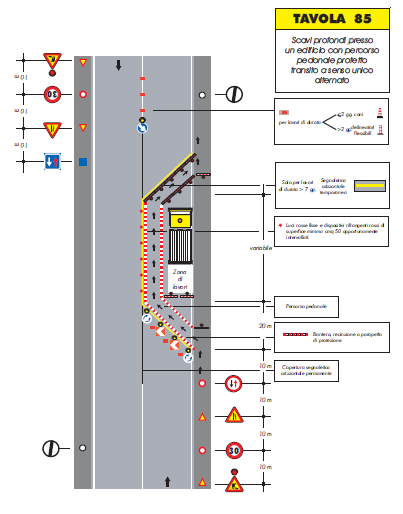 Per mantenere il doppio senso di marcia è necessario che le 2 corsie  abbiano  una larghezza minima di metri 2,75 ognuna, diversamente  la circolazione deve avvenire a senso unico alternato regolata con o senza moviere.
12
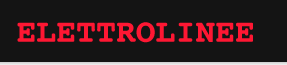 Azione M116 – Giugno 2017
12. Se lavoro e’ da eseguire su una STRADA EXTRAURBANA   di tipo C , che segnaletica devo adottare ?
La segnaletica deve essere individuata tra le Tavole comprese tra il n° 60 e il n° 71 del CDS. Gli schemi più  comuni sono ad esempio il n° 61 e n° 65 e n° 66 ( con semaforo ) . In considerazione al limite di velocità previsto da CDS in 70 oppure 90  Km/h , i cartelli di preavviso vanno posizionati  a  45  metri uno dall’altro mentre le frecce direzionali a 45° vanno posizionate entro i primi 30 metri    . I limiti di velocità devono essere installati decrescendo progressivamente di 20 km/h per volta .. Quindi se il limite vigente è di 70 km/h , devono essere installati il limite dei 50  Km/ h e  il limite dei 30 Km/h in prossimità del cantiere. Vedi la pagina successiva.
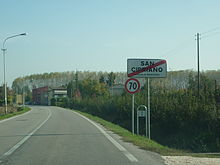 "
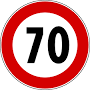 EXTRAURBANA SECONDARIA – Tipo C
13
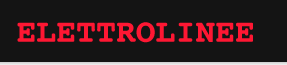 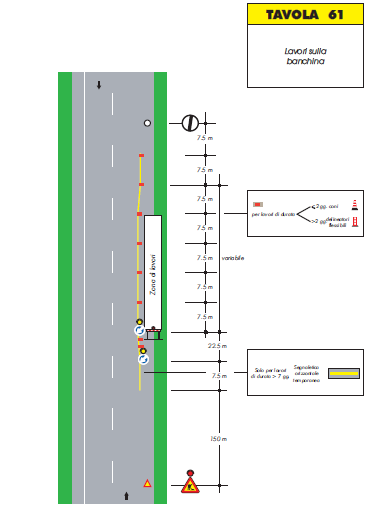 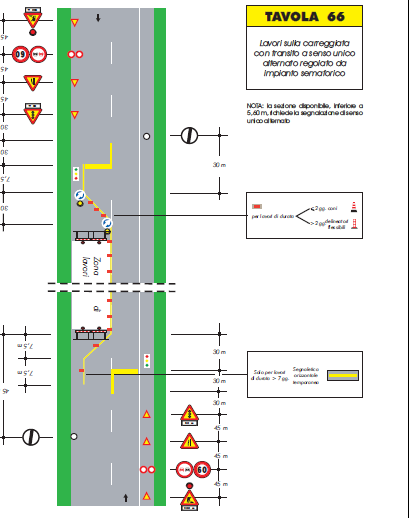 Azione M116 – Giugno 2017
Per mantenere il doppio senso di marcia è necessario che le 2 corsie abbiano  una larghezza minima di metri 2,75 ognuna, diversamente  la circolazione deve avvenire a senso unico alternato regolata con o senza moviere
14
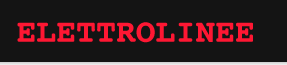 Azione M116 – Giugno 2017
FAQ- Frequent asked question - ……….. Ossia : le domande piu frequenti
15